Starter 

Calculate the areas and circumferences of these circles to 1 d.p.
Q2
Q3
Q1
2.5 cm
7 cm
8 cm
Q4
Q5
Q6
3 cm
4.5 cm
2 cm
Answers
Q1	A = 38.5 cm², C = 22.0 cm
Q2	A = 19.6 cm², C = 15.7 cm
Q3 	A = 50.3 cm², C = 25.1 cm

Q4	A = 12.6 cm², C = 12.6 cm
Q5	A = 28.3 cm², C = 18.8 cm
Q6	A = 15.9 cm², C = 14.1 cm
A prism is a 3D shape with two identical 2D shapes facing each other. 

These identical shapes are called the cross-section. 

The bases can be a triangle, square, rectangle or any other polygon.
A cylinder is not a prism, although it behaves like a prism when we are calculating its volume and surface area.
Answers 

Question 1
a)	226.2 cm3 	b)	150.8 cm3 	c)	471.2 cm3 

Question 2
a)	8.0 cm		b)	2.0 cm		c)	2.8 cm

Question 3
198 cm3
The surface area of a shape is the total area of all of its faces.

To calculate the total surface area, work out the areas of every face and add them together.
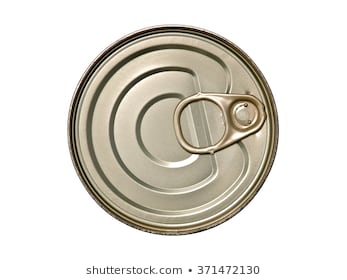 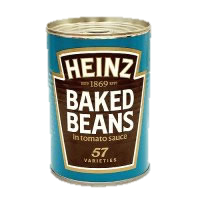 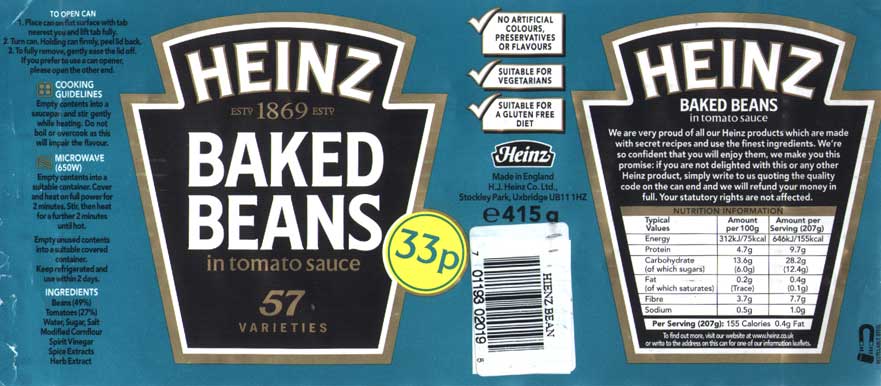 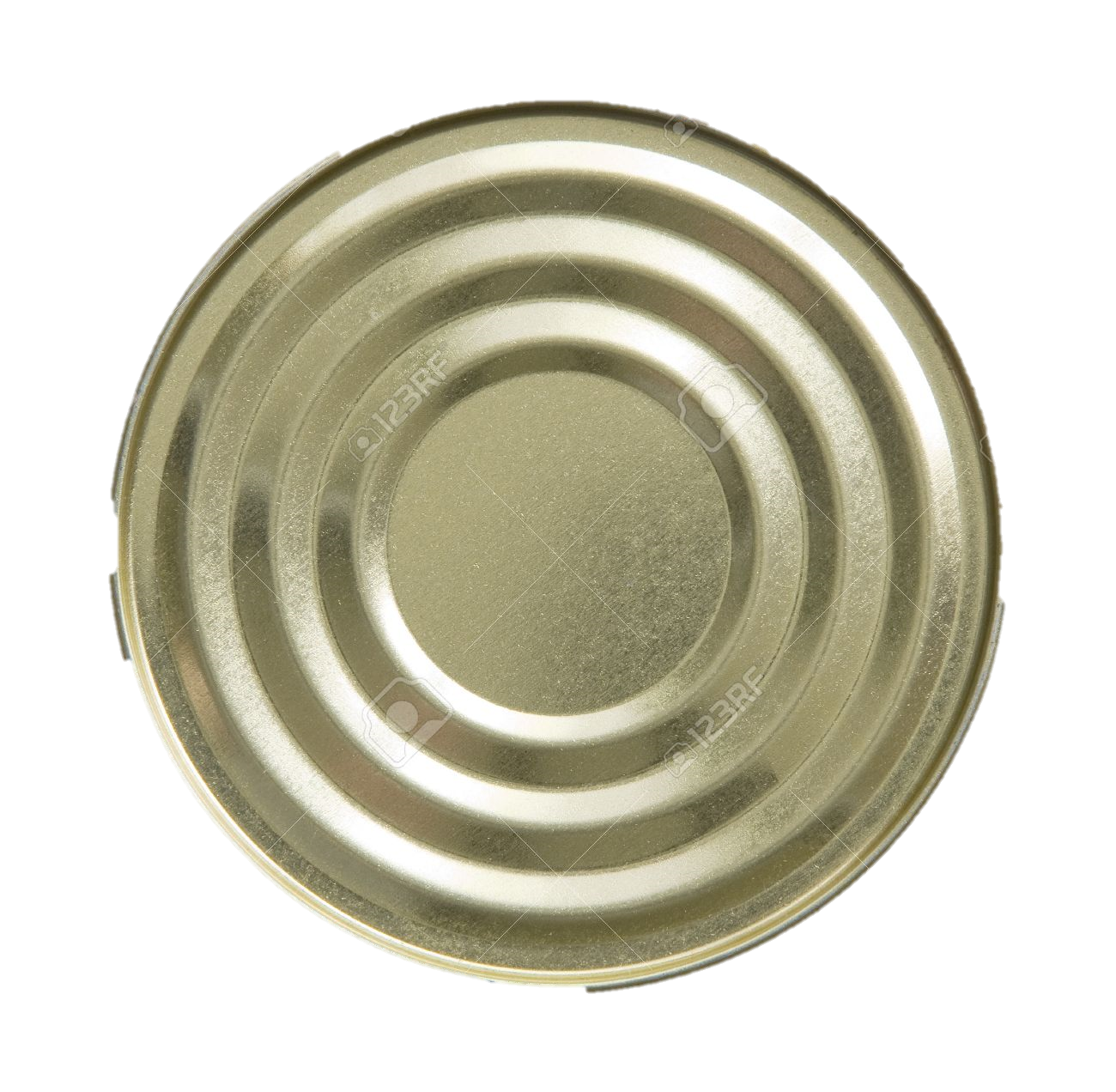 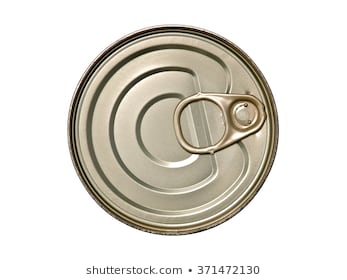 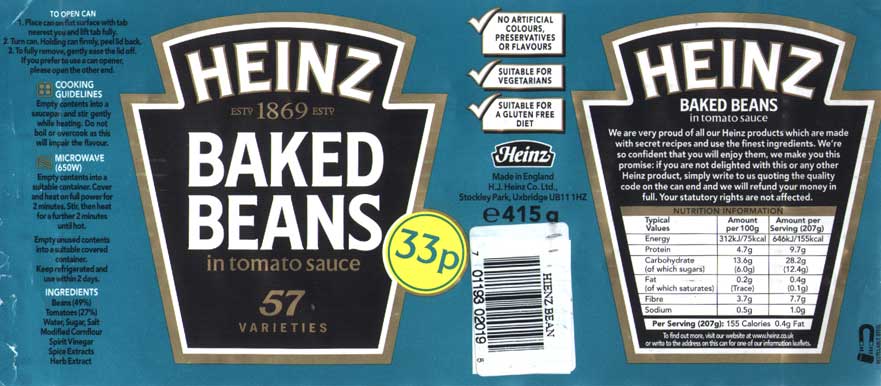 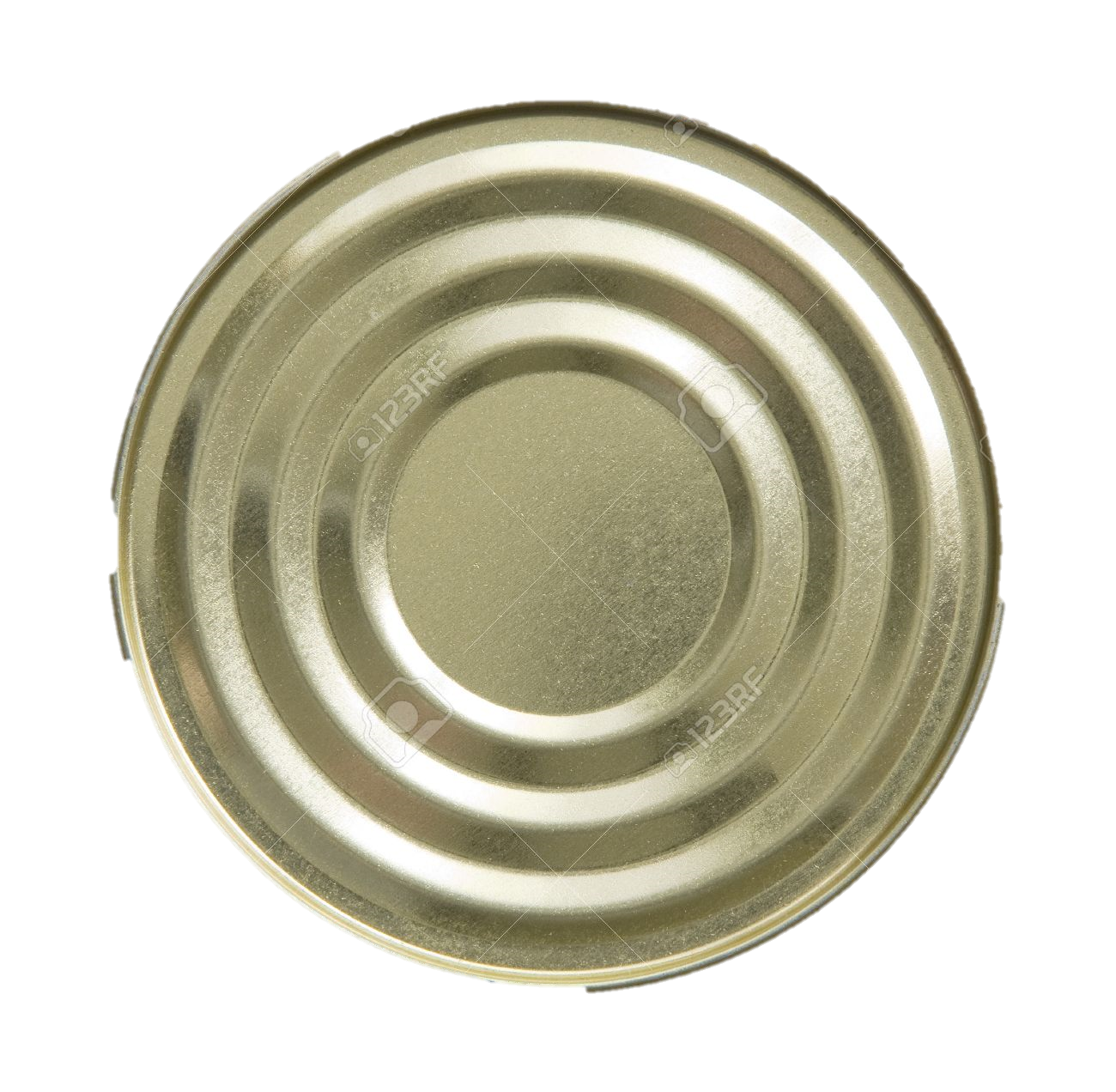 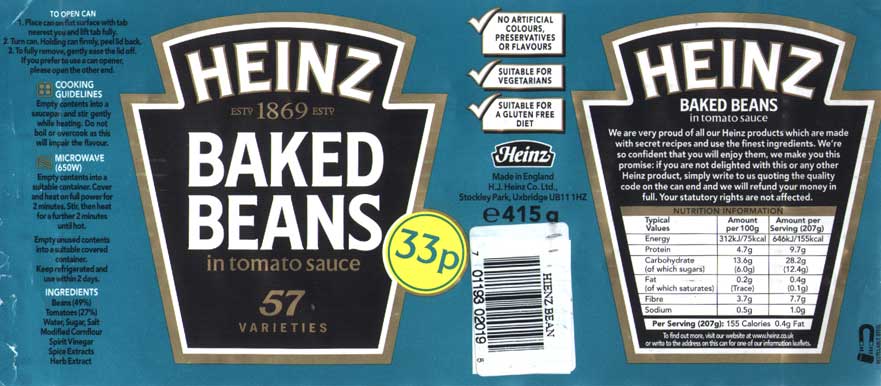 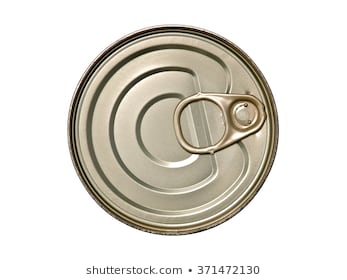 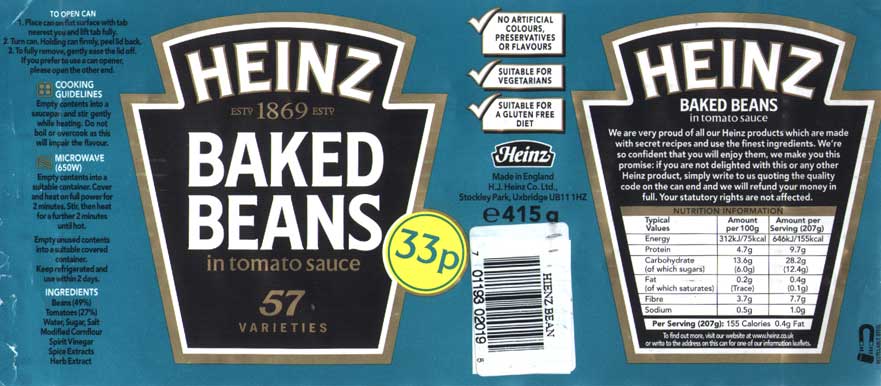 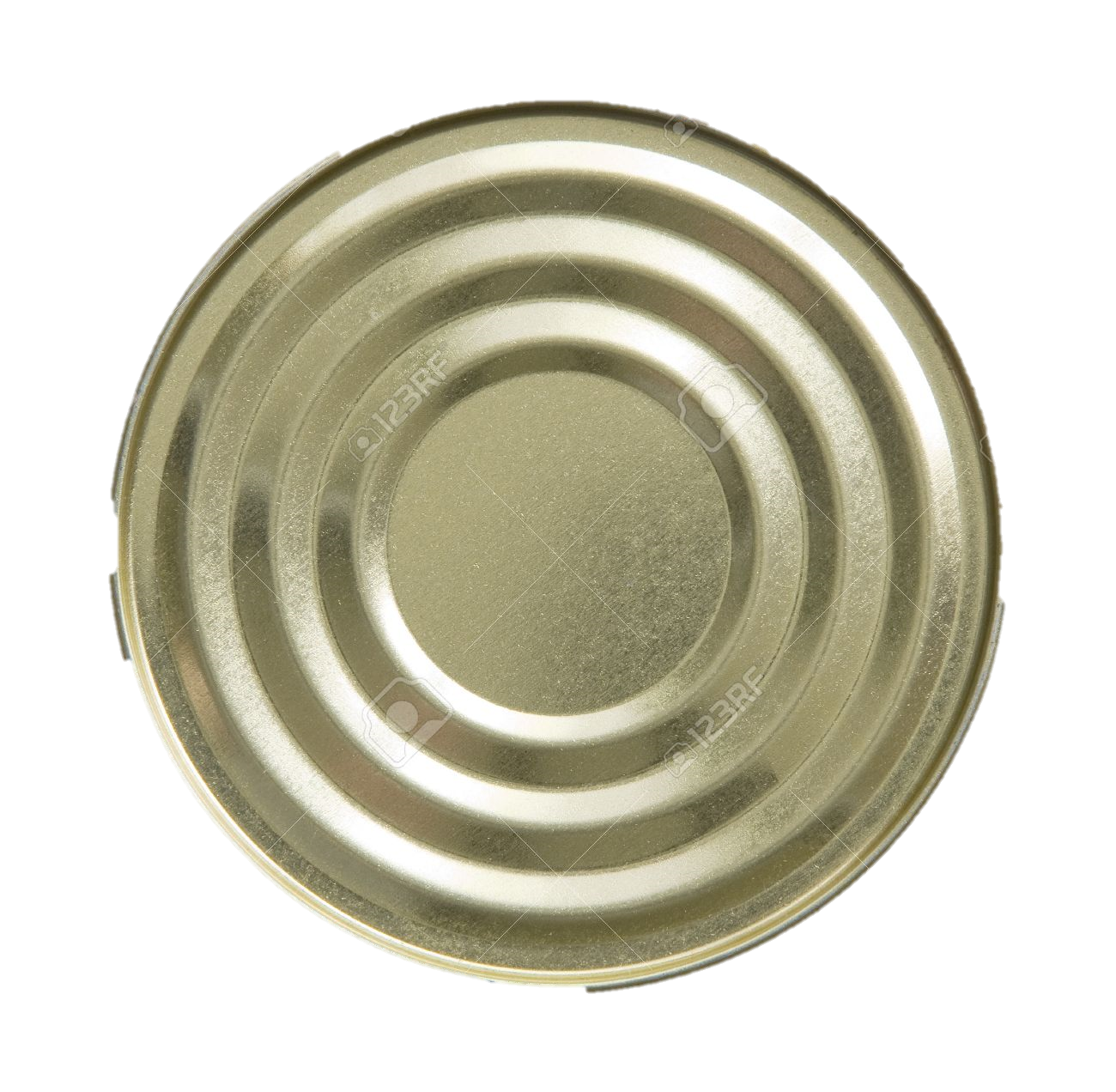 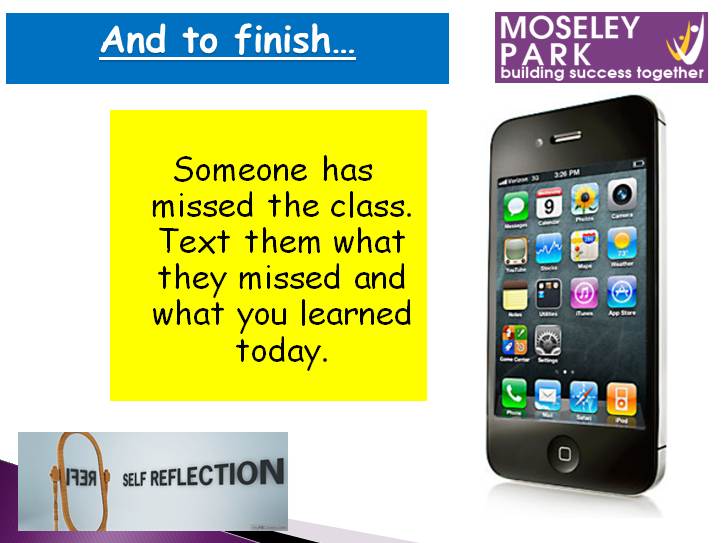 Plenary
Your friend has missed today’s lesson. Write a text (in your book!) telling them what they need to know.